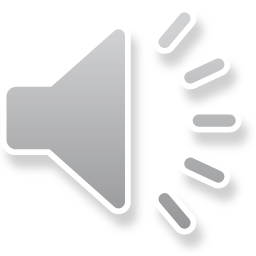 Maintaining ‘community’ networks for people with dementia through the provision of intergenerational support.
DAVID MAXTED
01
People with Dementia and their Families
INTRODUCTION
02
Research & Critical Realism
Relationships & the Care System
03
04
The role of ‘community’
Intergenerational Solidarity and the intersection of ‘Care’ and ‘Place’.
05
The Context for Dementia.
Dementia is a condition that is associated with a decline in cognitive and social functioning. 
Shrinking of Physical Space & Interaction with others.
Fragmentation of Social Networks and ‘community’. 
Increase in loneliness & Social Isolation.
Evidence on Maintaining People with Dementia with their Families for longer.
Any changes in the condition and any in behaviour that impacts care. 
 The quality of relationships with informal and formal caregivers.
 Social Health, Care & Engagement.
SOCIAL HEALTH & DEMENTIA (Huber, et al. 2011)
INVOLVE-MENT IN SOCIAL ACTIVITIES.
CAPACITY TO FULFIL ONES POTENTIAL
MANAGE LIFE & ADAPT TO CHANGES.
Keyword

Add your words here,
according to your need to draw the text box size.Please read the instructions and more work at the end of the manual template.
WHY CRITICAL REALISM?
The Study sought to explore ways to maintain the Person with Dementia in the Community, and to look at the nature and quality of support from Informal and Formal Carers
Critical Realism provided a way to look at both agency and structure. 
Research around Dementia tends to strip agency of structure or strip structure of Agency, whch this study sought to avoid. 
In particular, the focus was on the interplay between informal and formal care systems with the construction and production of ‘Community’ to benefit Social Health and Wellbeing.
RESEARCH STUDY.
The Study began with focus groups of People with Dementia and their Family carers. 
There were several main themes that were asked in order to stimulate discussion, which included; Experiences of living with Dementia (from both perspectives), Experiences of the Care  and Support, and Experiences of engagement with their Community.
Due to situational issues, some of the discussions took place via a Video Conferencing System (eg, Zoom or Teams).
RESEARCH FINDINGS (1): THE QUALITY OF RELATIONSHIPS
FOR PEOPLE WITH DEMENTIA, THEIR SENSE OF HEALTH AND WELLBEING LINKED TO THEIR RELATIONSHIPS WITH CARERS. 
 FOR CARERS, THEIR ABILITY TO CONTINUE TO SUPPORT AND FOR THEIR OWN WELLBEING HINGED ON RELATIONSHIPS, NETWORK & SUPPORT.
01
CARERS VIEWS
Because the Care Agency is given only X number of hours, then carers have to rush in and rush out after seeing to Dad. They don’t really have time to talk to him 

There was nobody else to do it, so I had to leave work to look after mum... Mum’s Social World began to shrink, and slowly mine did too.
RESEARCH FINDINGS (2): AGEING IN PLACE
IMPORTANT TO UNDERSTAND INTERPLAY BETWEEN SUPPORT AND COMMUNITY (A PERSON’S SOCIAL WORLD}. 
PEOPLE WITH DEMENTIA PLAY AN ACTIVE ROLE IN THE PRODUCTION AND MAINTENANCE OF COMMUNITIES AS RELATIONAL SPACE. 
BEING ABLE TO SUSTAIN SOCIAL CONNECTIONS AFFORDS OPPORTUNITIES FOR ONGOING ENGAGEMENT. 
 SOCIAL CONNECTIVITY AND RECIPROCITY HAS COGNITIVE AS WELL AS SOCIAL BENEFITS.
PERCEPTIONS OF SOCIAL CARE.
POSITIVES
NEGATIVES
In the main, People with Dementia and Carers were positive about their support. 
The interaction and support from carers was good. 
Over time relationships were good and Families felt able to contact regariding any issues.
Timing of visits were frequently raised as an issue. 
Time available to provide care was also a problem. 
Own home was the site of care.
Lack of flexibility. 
Availability and changes to care staff.
APPROACHES TO ‘COMMUNITY’
ASSET-BASED COMMUNITY DEVELOP-MENT
DEMENTIA-FRIENDLY COMMUNITIES
COMMUNITY AS RELATIONAL SPACE.
COMMUNITY BASED ON DIAGNOSIS
(H&SC)
INTERPLAY BETWEEN 
CARE AND COMMUNITY.
Care too often focuses solely upon the relational dyad between the person with dementia and their carer. 
Evidence shows that people benefit from a wider engagement with their communities (however they are conceptualised). 
From the perspective of Social Health, communities have a positive impact on care and care should enable engagement. 
The way that care is delivered and the understanding of delivering Health and Social Care needs to take better account of  Community.
INTERGENERATIONAL SUPPORT 
- ‘SHARED LIVES’.
’Shared Lives’ is a scheme for Individual and Family carers. 
The carers are drawn from a range of age groups. 
The support can be throughout the day, as respite or as long-term ‘live-in’ care. In line with National Care Standards. 
Support provided support in own home or the community. 
Relational-based service led to flexibility of provision and expansion of time scales. 
Whilst the scheme makes a ‘payment’, this is not a wage with an hourly rate, nor is are they ‘employed’ in any direct sense.
INTERGENERATIONAL SOLIDARITY 
(Thijssen, 2016)
INTER-GENERATIONAL SOLIDARITY
INVOLVE-MENT IN SOCIAL ACTIVITIES.
RECIPROCAL EXCHANGE.
Keyword

Add your words here,
according to your need to draw the text box size.Please read the instructions and more work at the end of the manual template.
CONCLUDING DISCUSSION.
The Fragmentation experienced across Society has an impact for people with Dementia and their carers. 
Communities are also ‘Relational Spaces’. 
 For People with Dementia and for Carers Wellbeing, ongoing angagement with Community benefits Social and Cognitive Functioning. 
People with Dementia and Carers also have a role in the production of relational spaces. 
‘Shared Lives’ as an example of Intergenerational Solidarity holds some benefits for removing barriers to engagement in Communities.
KEY REFERECES.
Baars, J (2014) Ageing, Meaning & Social Structure.
Clark, A et al., (2020) Neighbourhoods as Relational Places for people living with Dementia. 
Kontos, Pia (2010) Dementia Care at the Intersection of Regulation and Reflexivity: A Critical Realist Perspective.
Singh, P, et al. (2014) Dementia Care: Intersecting Informal Family Care and Formal Care Systems. 
Thijssen, P (2016)  Intergenerational Solidarity: The paradox of reciprocity imbalance in ageing welfare states. 
Ward, R (2021) Dementia and Place: Practices, Experiences & Connections.
THANK  YOU!